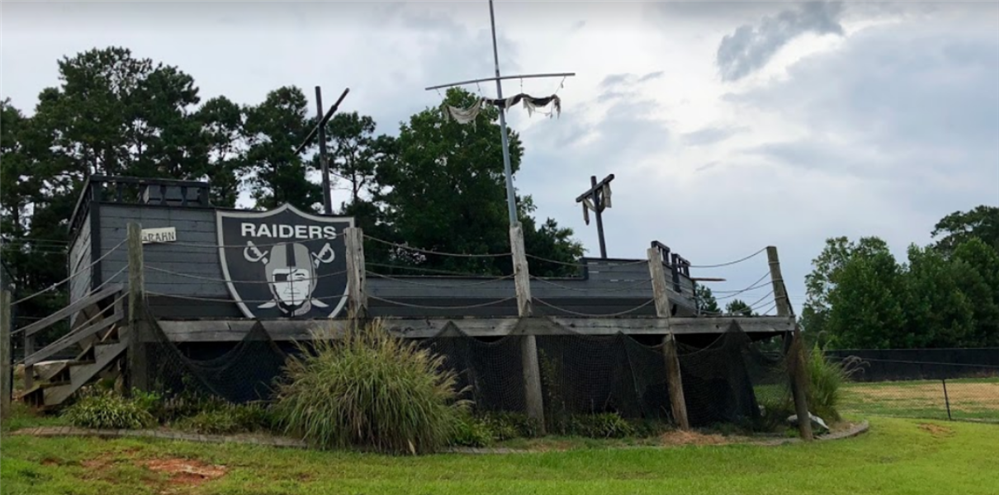 Back to school 2020-2021
Coach Kilday
Ready to get started?
About Me
I have been a teacher at EPHS since 2015
I just had my first baby girl named Peyton
I coach baseball here at EPHS
I worked in the healthcare field at Northside and Saint Joseph’s Hospitals before becoming a teacher
I am the HOSA Advisor for EPHS
When not at school, I love to spend time with my family and to be outdoors
I have a strong passion for creating excellent future healthcare workers
I love all sports and am an Atlanta Braves and Falcons fan
Back to
Ready to get started
About this class: Essentials to Healthcare
You will need a 1-inch binder with 14 dividers
This class covers Anatomy and Physiology
This class covers diseases associated with each body system
Always bring a positive attitude with you to class
Be prepared to learn about, talk about, and discuss every part of our  body
Back to
Ready to get started
Expectations
Back to
Ready to get started
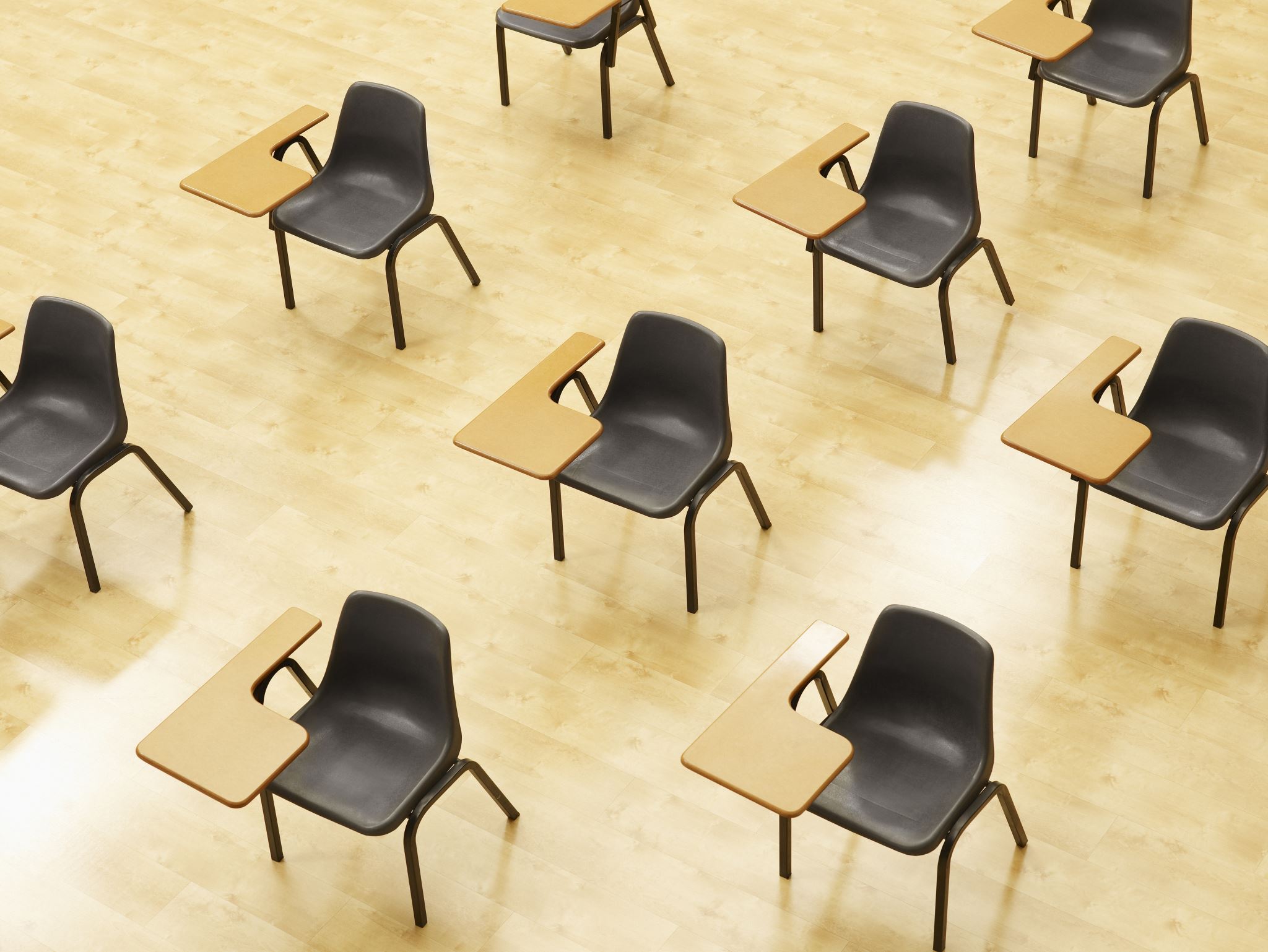 Expectations (cont’d)
Social distancing is expected and will always be enforced  in the classroom.
Students are STRONGLY encouraged to wear a mask.
No eating or drinking in the classroom except for breakfast (before school) and during the class assigned lunch time.
Back to
Ready to get started